Презентація досвіду роботи учителя географії
Мариняк Наталії Олексіївни
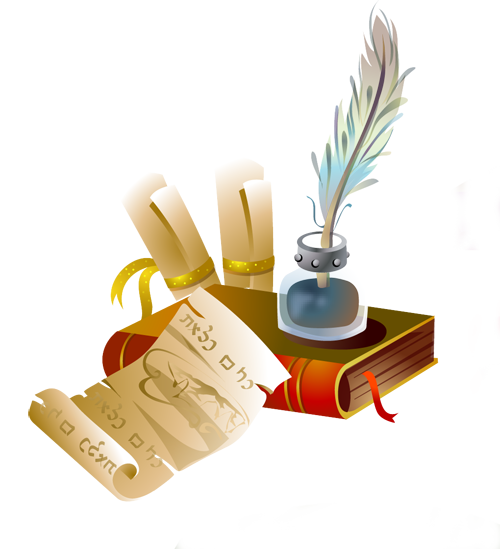 Тернопільська ЗОШ I-III ст. № 28 
2016 рік
Моє життєве і професійне кредо
“ Скажи мені – і я забуду, 
Покажи мені – і я можливо запамʼятаю,
Дай мені зробити самому – і я зрозумію на все життя “
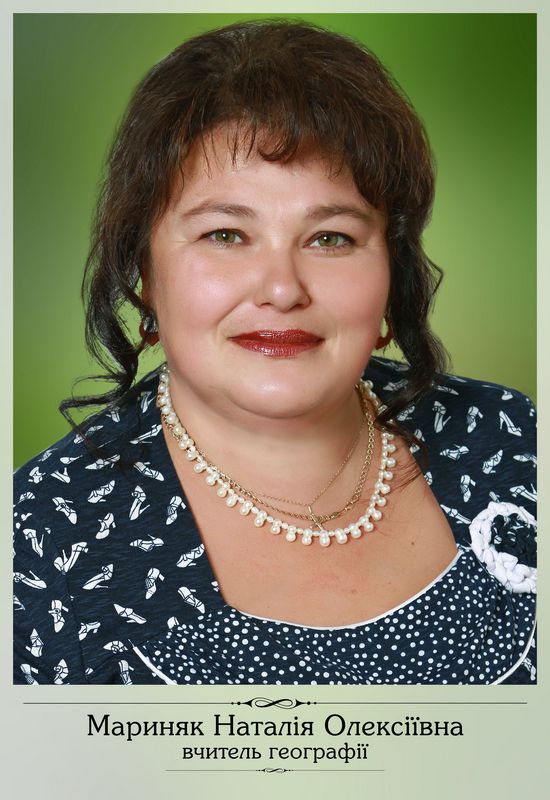 Тема, 
над якою працюю:
« Формування пізнавального інтересу учнів  в процесі вивчення  географії »
Актуальність  проблеми
Вибір теми зумовлений модернізацією  освіти, де одним із напрямків є якість знань, пов’язана з підвищенням ефективності навчання з даного предмету.
              Одним із шляхів вирішення цієї             проблеми є використання інтерактивних     методів навчання, спрямованих на розвиток учнів
Щоб реалізувати проблему 
ставлю за мету
з’ясувати комунікативні вміння і навички;
 розвивати критичне мислення та формувати активну життєву позицію школярів;
 помітити, зберегти та розвинути творчі здібності учнів;
 сформувати здатність до самостійної праці;
 закласти навички роботи з різними інформаційними джерелами;
 практично застосовувати свої знання; 
 підготувати до життя та діяльності в умовах сучасного суспільства;
 викликати інтерес до поглибленого вивчення предмета;
Щоб досягти поставленої мети:
Створюю особистісний освітній простір школярів для оптимізації пізнавальної діяльності
 Чергую уроки вивчення теоретичного матеріалу  з практичними роботами
 Добираю завдання з урахуванням індивідуальних здібностей учнів
 Використовую на уроках інтерактивні методи навчання
 Проводжу нестандартні уроки
 Здійснюю міжпредметні зв’язки
Стимулювання до  самостійної ігрової творчості, шляхом складання аналогічних завдань
Постійне застосування на уроках ігрових       елементів (міні -кросвордів, чайнвордів, ребусів, загадок)
Використання опорних схем, тестів, ментальних 
карт
Використання мультимедійних засобів
ФОРМУВАННЯ
       СТІЙКОГО
     ІНТЕРЕСУ  ДО
       ВИВЧЕННЯ
        ГЕОГРАФІЇ
Самостійне вивчення  тем із цікаво сформульованими завданнями; випереджаючі завдання
Інноваційні технології:
 проблемна технологія;
 ігрова технологія;
 технологія колективної    
    та групової діяльності
Проведення інтегрованих уроків із вчителем інформатики (створення буклетів)
Практичне і яскраве  
 навчальне середовище – 
   географічний кабінет,   
     участь учнів у його   
              поповненні
Гурткова робота, екскурсії.
Участь у  конкурсах
Методи навчання на уроках географії
Види роботи
Методи навчання
Пояснювально-ілюстративний
Бесіда,пояснення, робота з картою, демонстрація
Репродуктивний
Завдання картографічного змісту, робота з підручником, системи вправ, застосування опорних схем, аналіз таблиць
Проблемного викладу
у
Проблемна розповідь, проблемно-пошукова бесіда, , аналіз картографічного матеріалу, розв’язання проблемних завдань
Частково - пошуковий
Евристична бесіда, коментовані вправи з формулюванням висновків, творчі вправи, практична робота, загадки, ребуси, кросфорди
Дослідницький
Спостереження за змінами у природі, за взаємозв’язками у ПК, дослідження законів розвитку природи
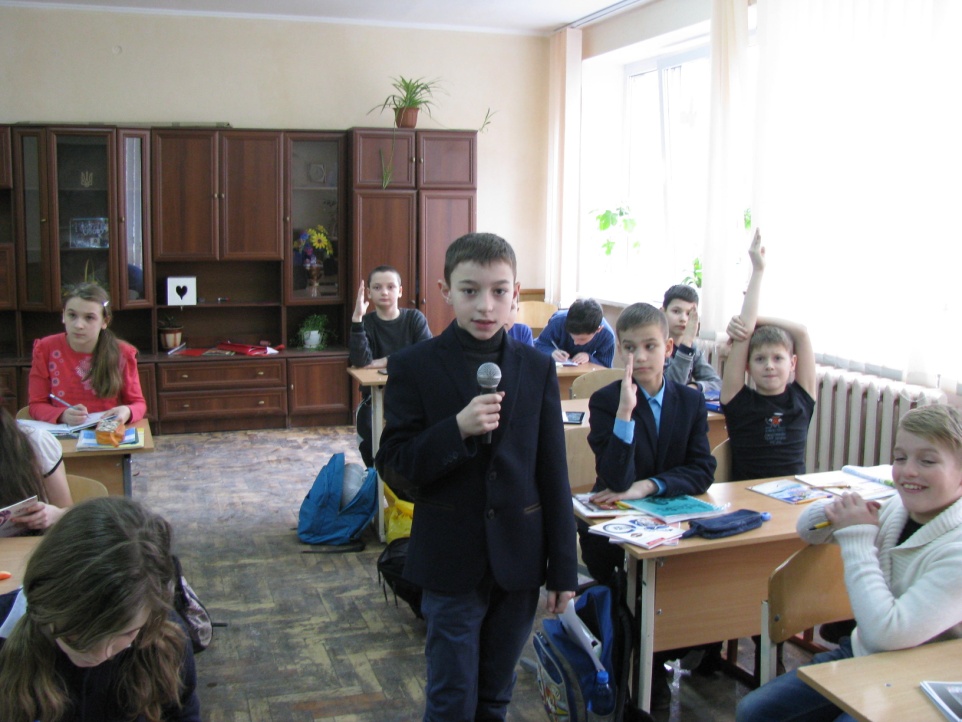 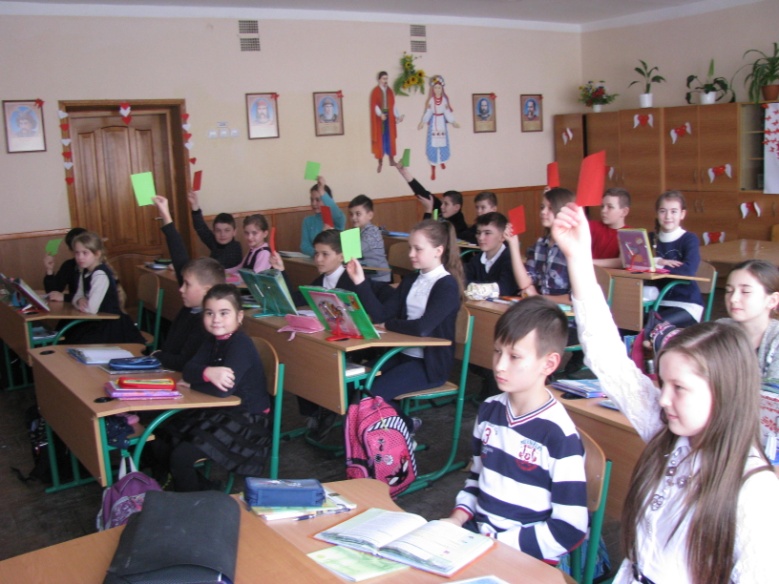 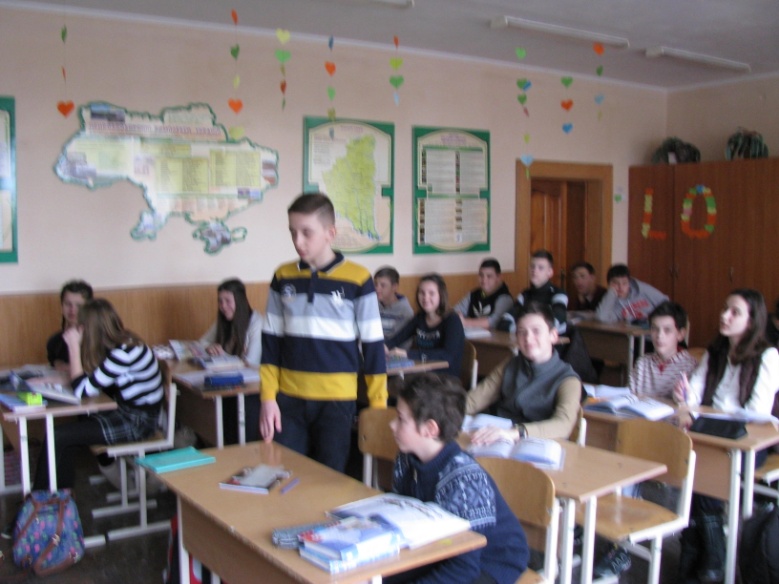 Основні  методи і прийоми, що використовую на уроках
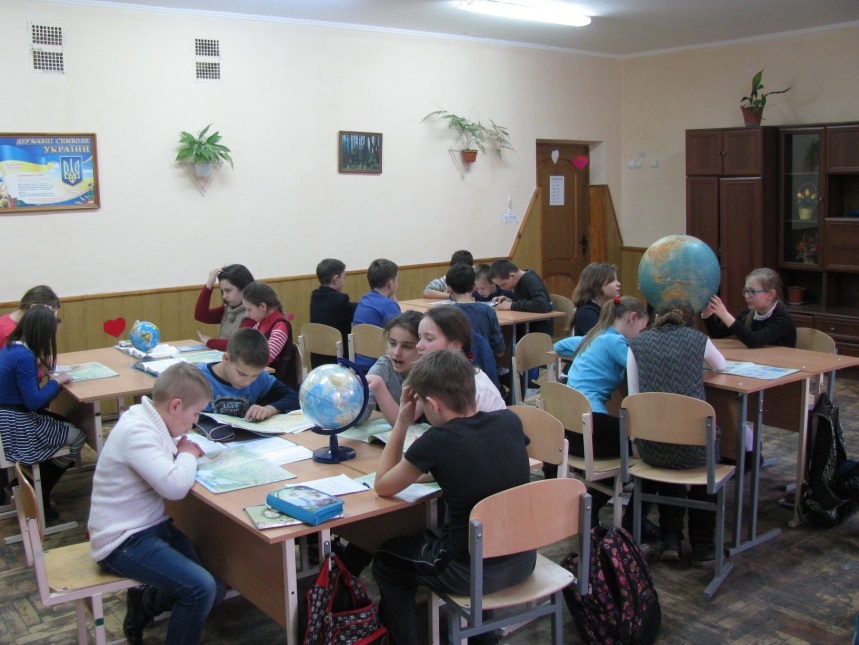 Мікрофон
Шпаргалка
Мозковий штурм
Дерево рішень
Учитель - учень
Світлофор
Лови помилку
Вірю – не вірю
Практичність теорії
Крокодил
Мандрівка
Акваріум
Відстрочена відгадка
Кути
Піраміда засвоєння знань(ефективність різних способів навчання)
Те,що я чую, я забуваю;
                                                                             Те, що я бачу, я пам’ятаю;
                                                                              Те, що я роблю, я розумію.
                                                                                                      Конфуцій
5%
Лекція
10 %
Читання
20 %
Аудіо-відео
30 %
Демонстрування
50 %
70 %
Групові дискусії
90 %
засвоєння
Практичні  роботи
Виступ в ролі навчаючого
Динаміка розвитку інтересу (за Р.І.Щукіною)
Створюю таку систему
 роботи, за допомогою 
якої учні не просто
 поповнюють знання і 
уміння з навчального
предмету, а й розвивають
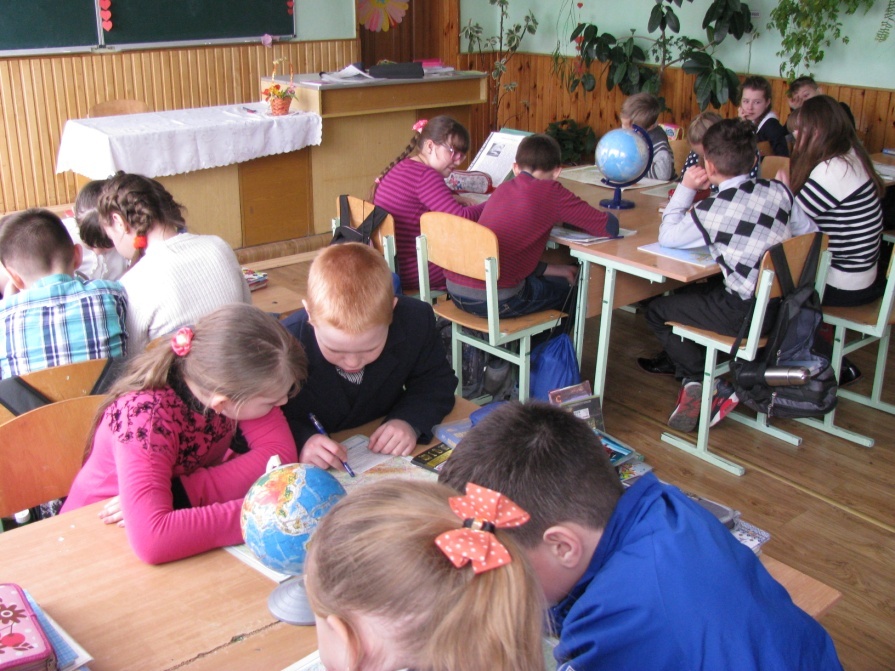 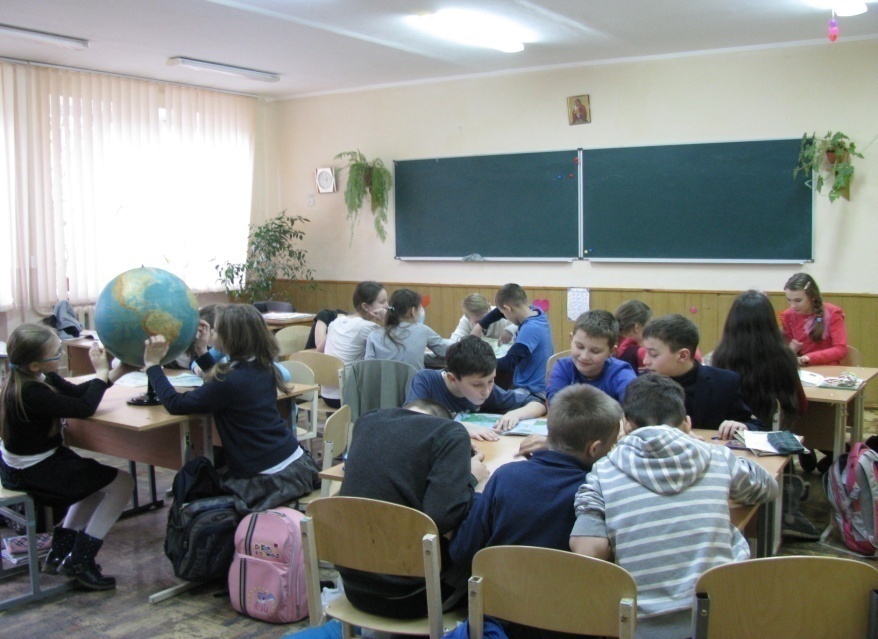 такі якості, як 
пізнавальна активність,
самостійність,
уміння творчо 
 виконувати завдання
Конструктор теми Літосфера , 6 клас
Робота з «німою  картою»		  		                                                      				Географічний                                    							практикум
« Карта важливіша за текст, бо говорить часто яскравіше, наочніше, лаконічніше, ніж найкращий  текст ».
(П.Семенов-Тянь-Шанський)
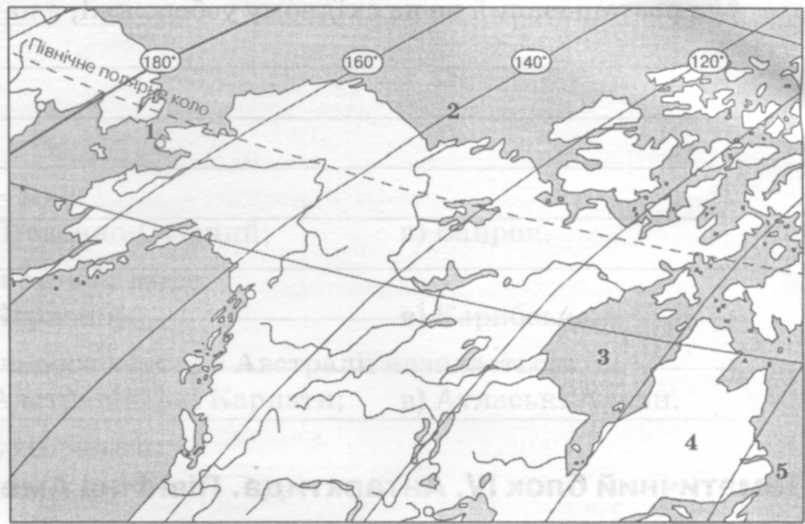 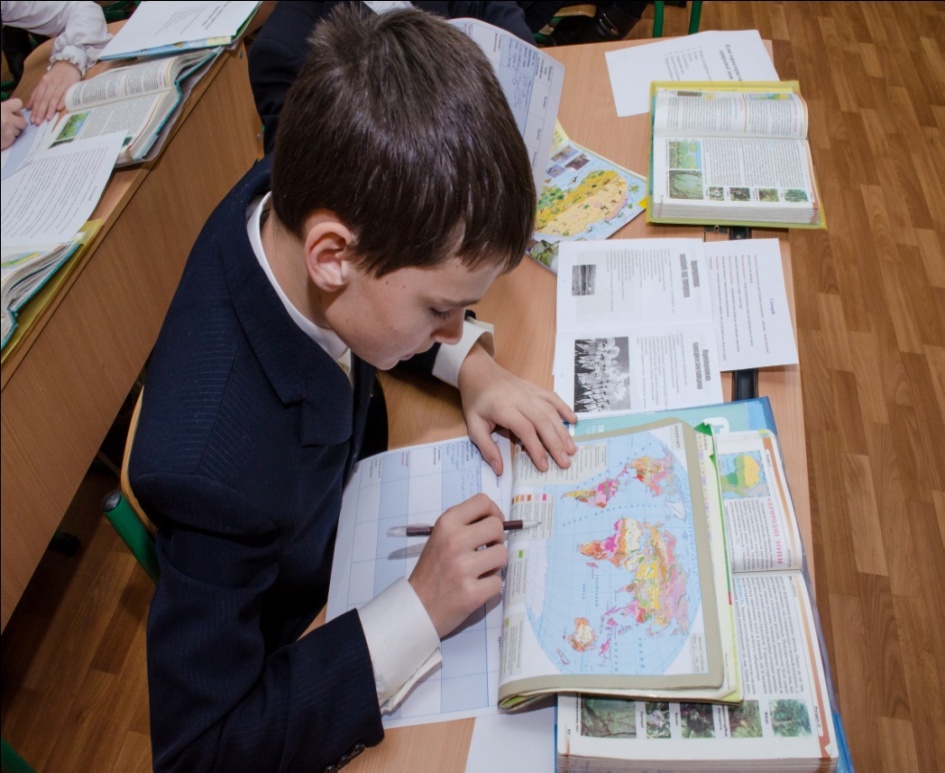 Види роботи з картою:


Робота з “ німою картою”
“Творча лабораторія”
“Лови помилку”
Впізнай об’єкт
Структурно-логічні та опорні схеми – це набір чітко алгоритмізованих дидактичних знаків, схем, таблиць, які виконують опорну функцію в організації навчання і управлінні мисленням учнів.
Переваги при застосуванні:
За допомогою СТЛ легко встановити зв’язок між набутими знаннями і новим матеріалом.
Використовуючи опорні схеми легко навчити учнів виділяти подібні та відмінні ознаки в явищах і процесах, порівнюючи їх.
Використання СТЛ і ОС дає можливість навчити учнів виділяти головне, усвідомлювати закономірності, формувати первинні географічні знання.
Використання опорних схем сприяє
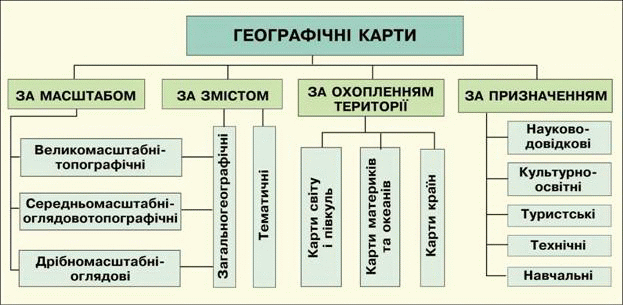 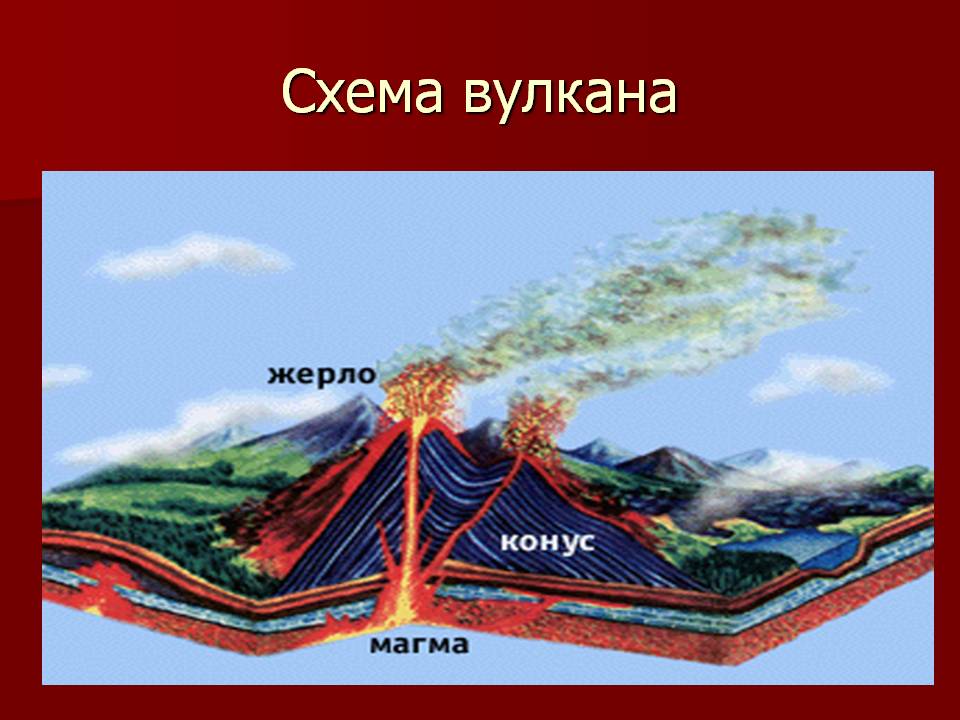 Опорна схема – це вид стислого запису, що слугує засобом графічного узагальнення вивченого матеріалу й сприяє легшому його засвоєнню.
Можливості використання ІКТ на уроках географії
Актуалізація опорних знань та вмінь учнів

Випереджувальні вправи
Мотивація навчальної діяльності

Незакінчений фрагмент фільму про явища або процеси; демонстрація учнівських робіт з заданої тематики, слайдів
Вивчення нового матеріалу
Етапи уроку
Демонстрація  схем, малюнків, процесів, явищ, фільмів, наочних посібників, карт, слайдів
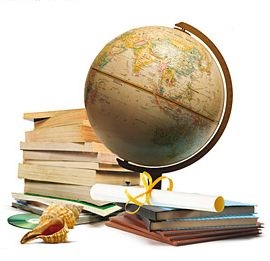 Контроль знань та вмінь учнів
Закріплення знань 
та вмінь учнів
Тести, схеми, таблиці, карти, що містять в собі проблемні питання
Тести, проблемні питання, створення власних розробок учнями
Інформаційно-комп’ютерні техногії
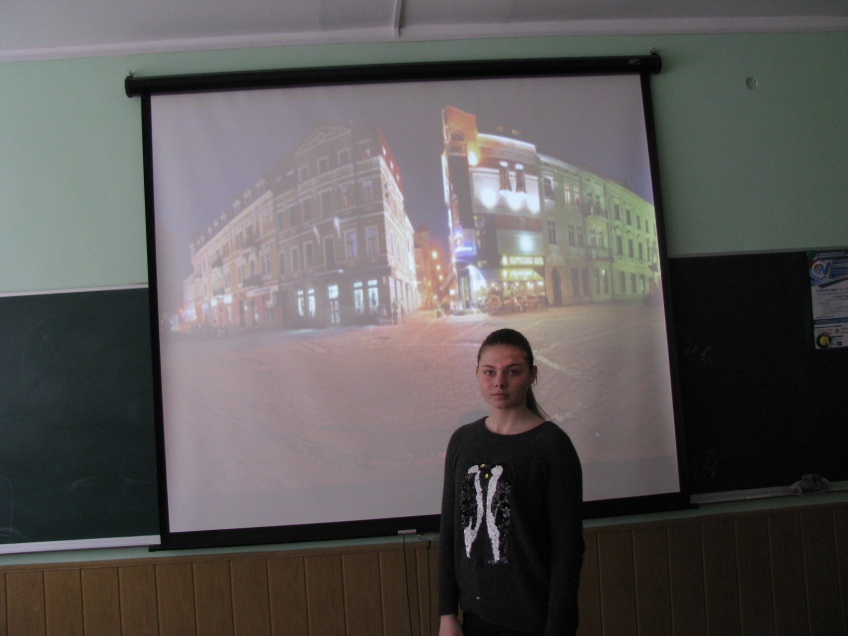 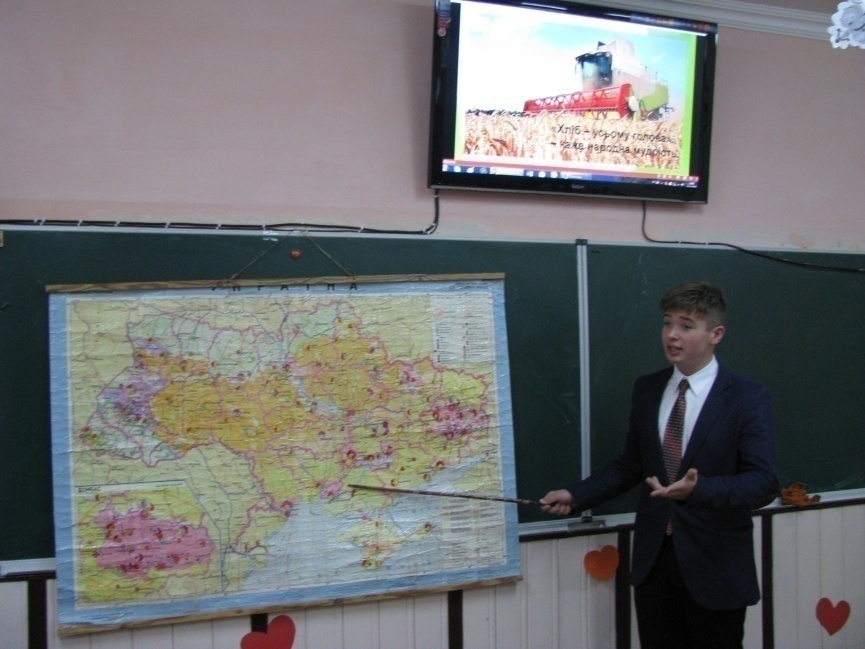 Інформаційно-комп'ютерні технології - технології, що забезпечують процеси пошуку, збору, передачі, збереження, накопичення і обробки інформації та процедури доступу до неї за допомогою комп'ютерних та комунікаційних засобів.
Проектна діяльність
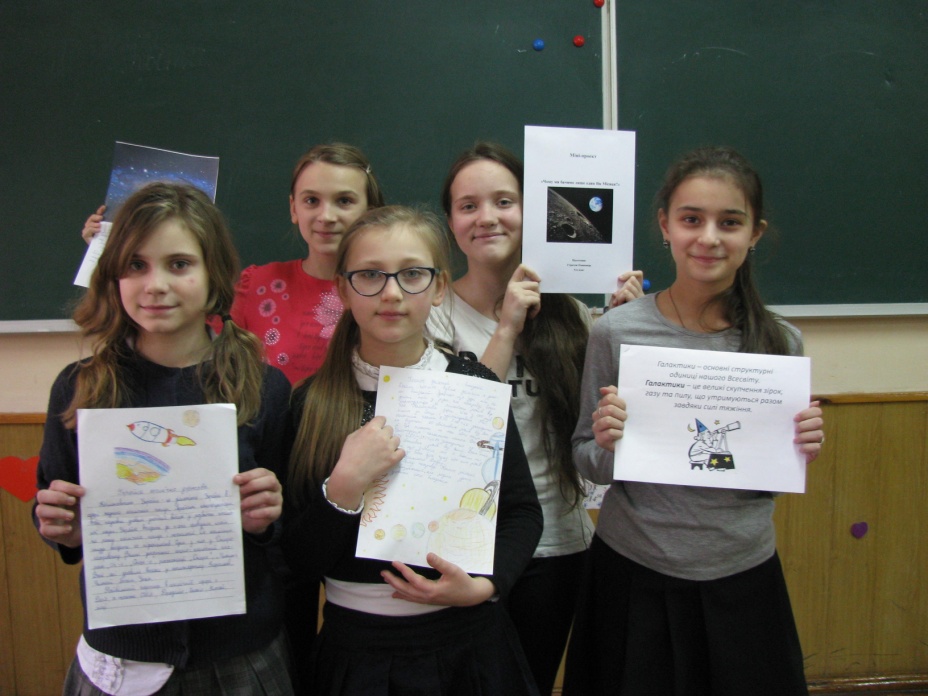 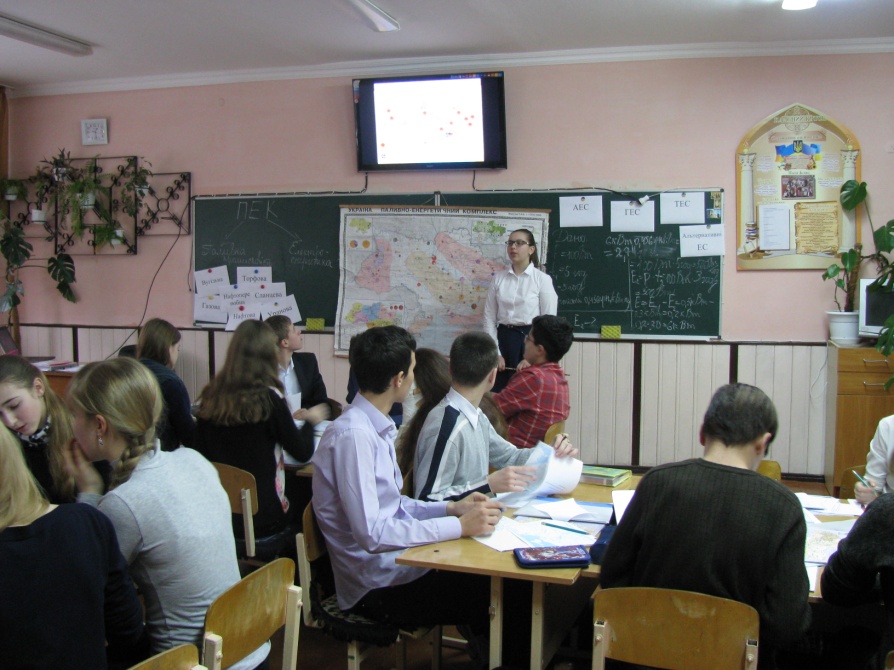 Проектна технологія – одна з інноваційних технологій навчання, що забезпечує формування творчого, життєво компетентного учня.
Мультимедійні презентації – ефективна форма роботи в процесі розвитку творчих здібностей учнів
У навчанні особливе значення надається власній діяльності дитини, її пошуку, розвитку творчої уяви, усвідомленню і застосуванню нею нових знань. 
У ході створення презентацій учні розвивають своє мислення і творчу уяву, використовуючи прийоми порівняння, виділення головного в навчальному матеріалі.
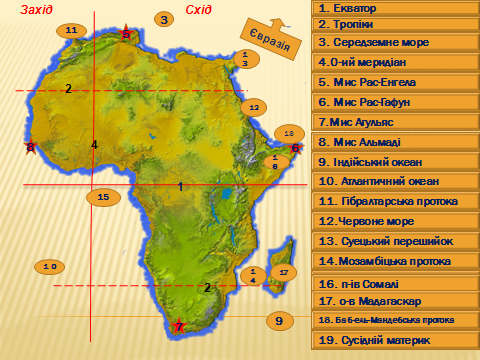 в
в-л
в
л
з
л
ЖИВЛЕННЯ  ТА  РЕЖИМ  РІЧОК  ПІВНІЧНОЇ  АМЕРИКИ
Міссісіпі:  l = 3950 км
{
}
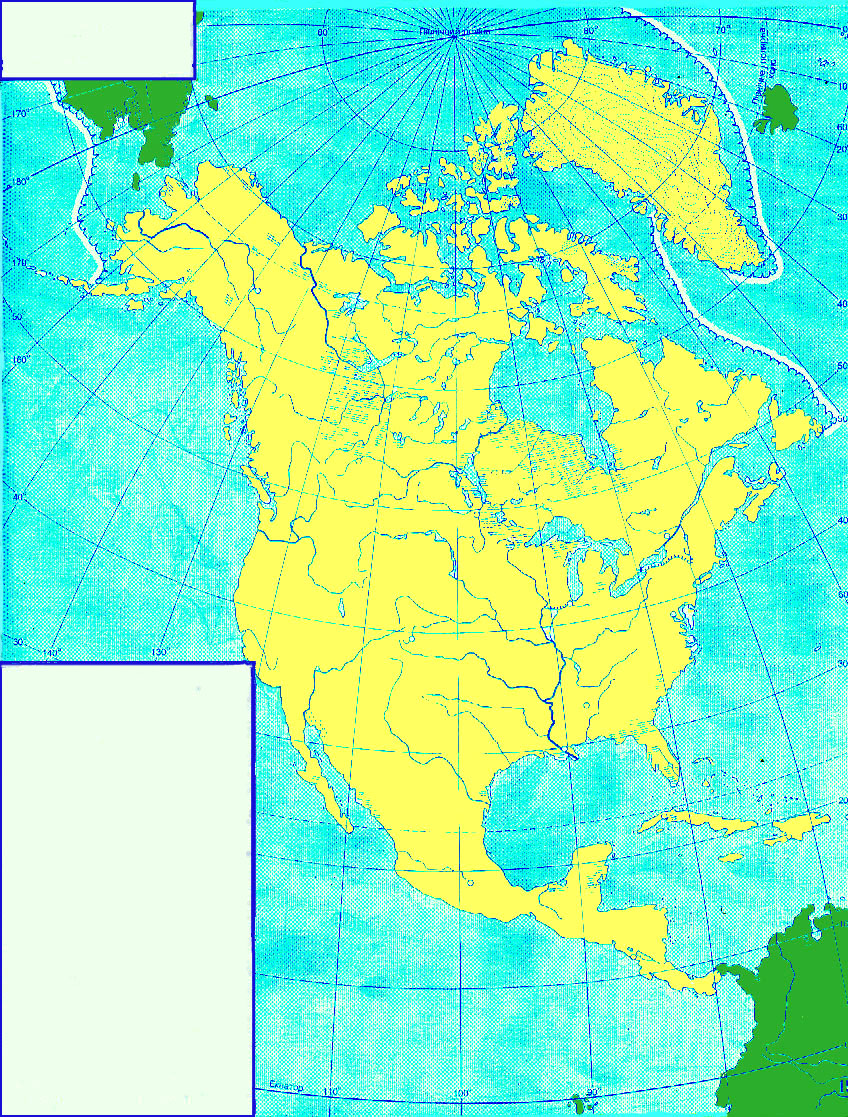 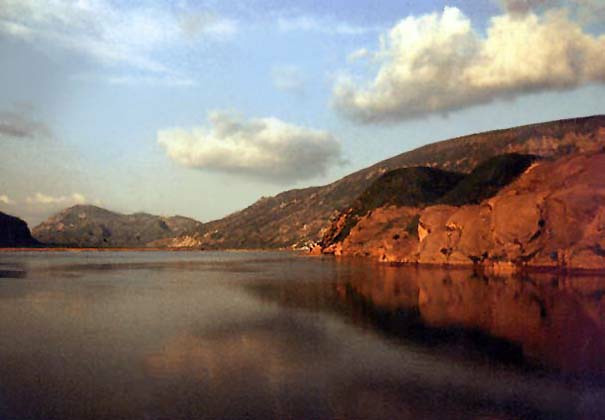 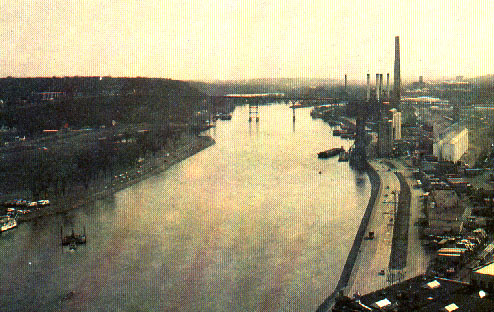 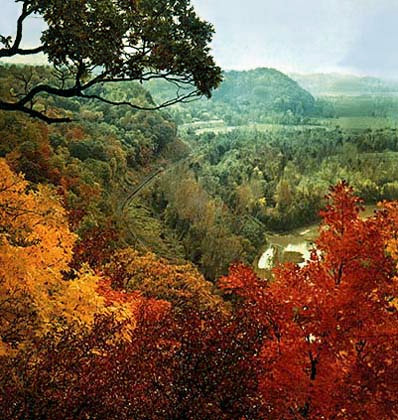 Міссурі
F
Огайо
Міссісіпі
Міссісіпі стала “стічною канавою” США!
річка Міссісіпі
річка Міссурі
L Міссісіпі + Міссурі = 5971 км (ІІІ)
Огайо:  l = 1580 км
Міссурі:  l = 4740 км
}
{
{
}
Проблемне навчання
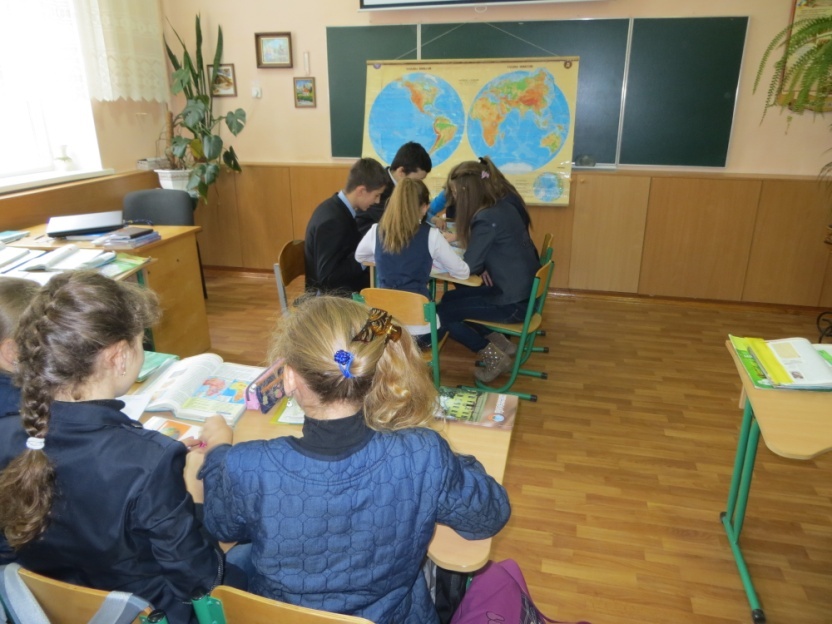 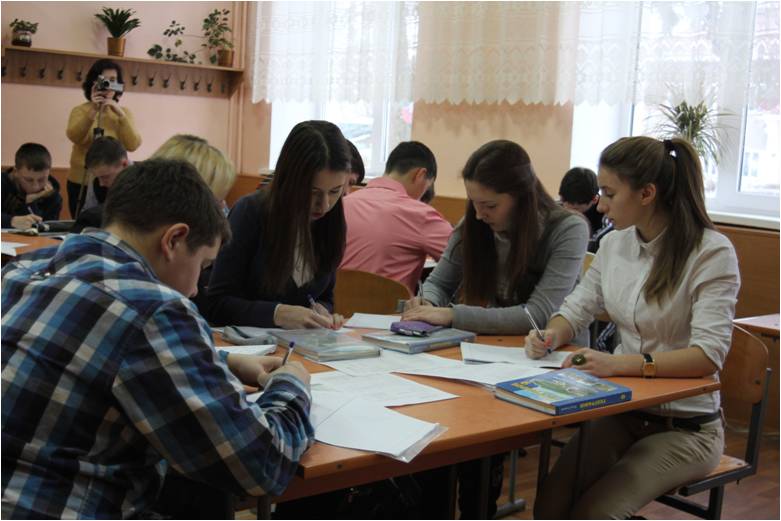 « Акваріум»                     «Проблемне  питання»
Проблемне навчання - організація навчального процесу, що передбачає створення проблемної ситуації та активну самостійну діяльність учнів у її розв’язанні.
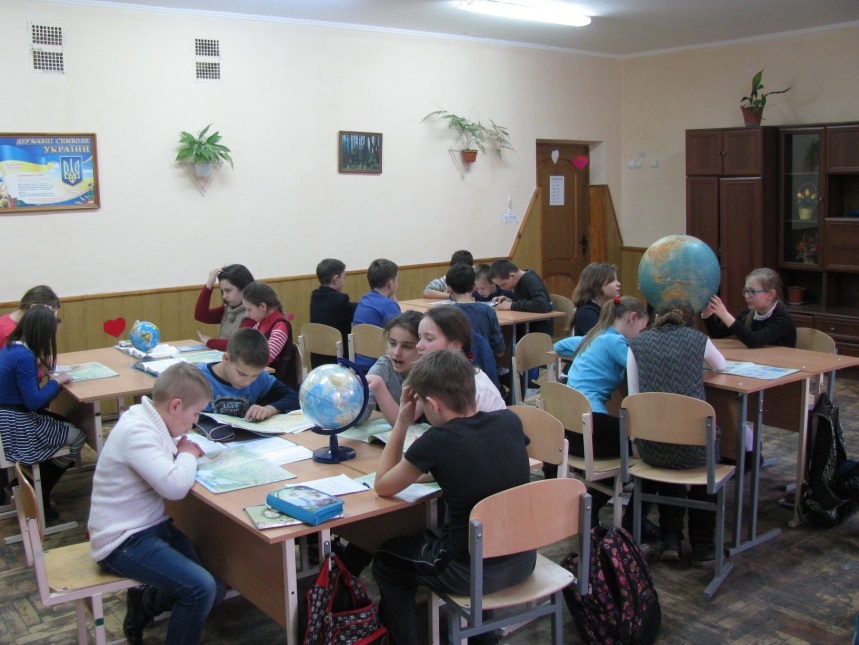 Завдяки цій роботі можна розв’язувати складні проблеми, за допомогою спільної думки учнів
Робота в малих групах – виконання творчої роботи та складання комп’ютерної презентації
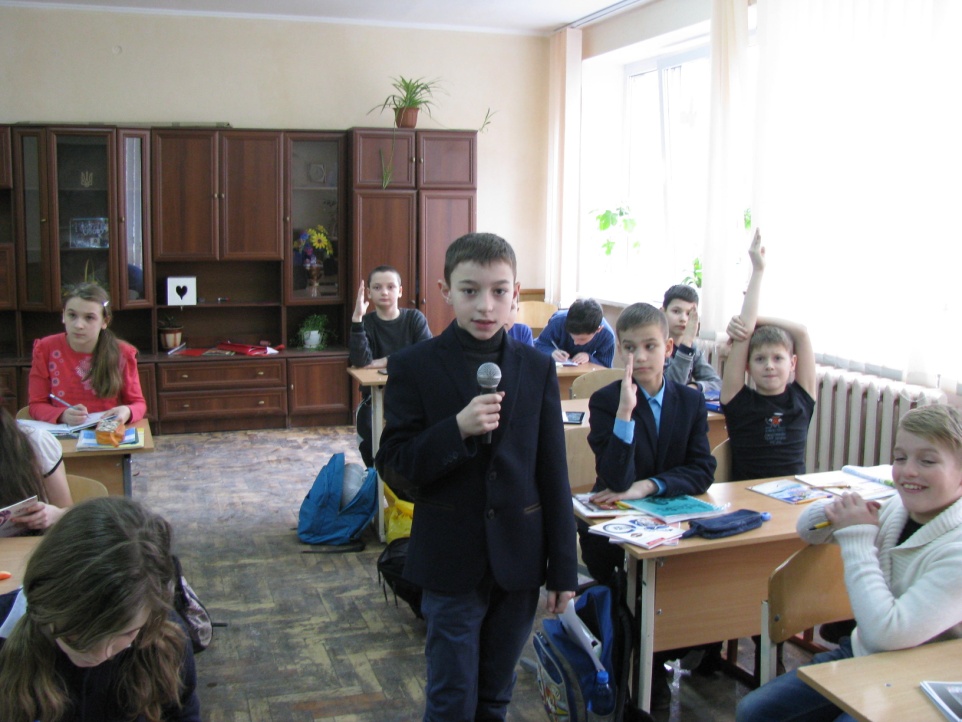 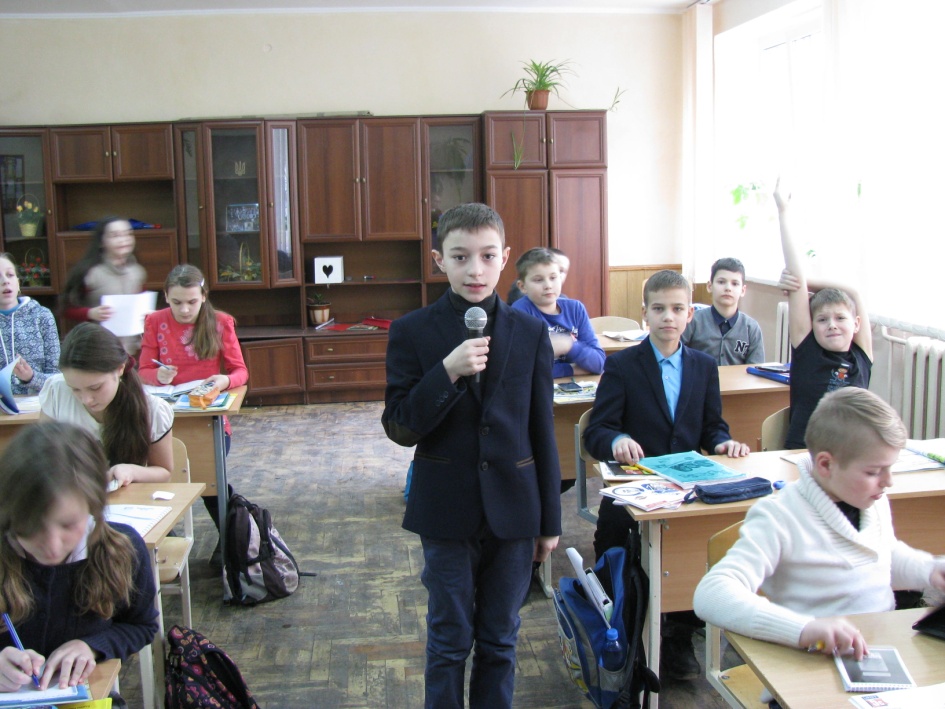 Цей метод дає змогу висловлювати свою думку швидко і чітко. Активні всі учні
Мікрофон –  це технологія загального-групового обговорення, яка надає можливість кожному щось сказати
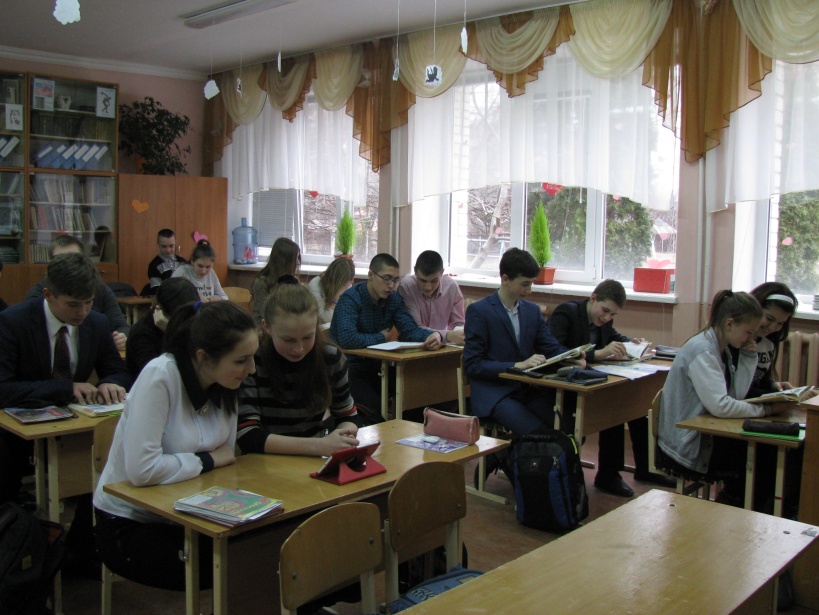 Учні мають час подумати, обмінятися думками з партнерами та висловити свою думку
Робота в парах-ставлю учням питання для дискусії
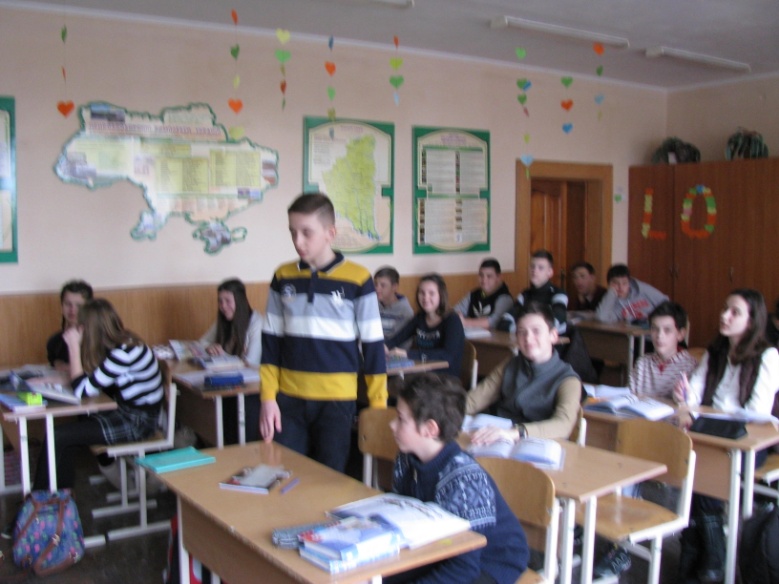 Мозковий штурм – колективне обговорення, яке допомагає знаходити декілька рішень
Цей метод спонукає учнів проявити творчість та уяву, шляхом вираження своїх думок
Прийоми сучасного уроку
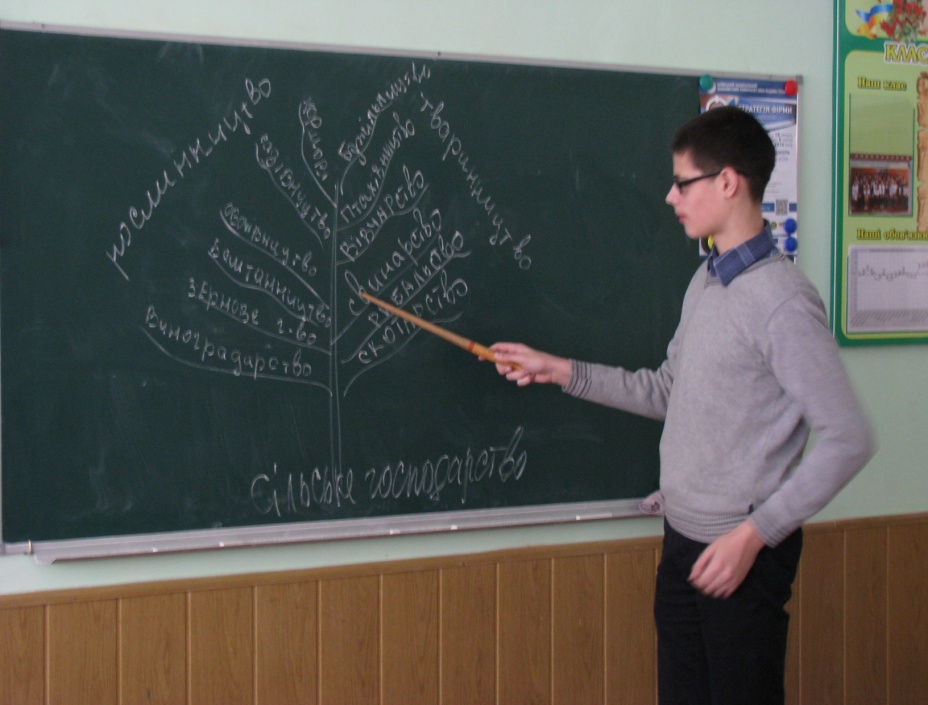 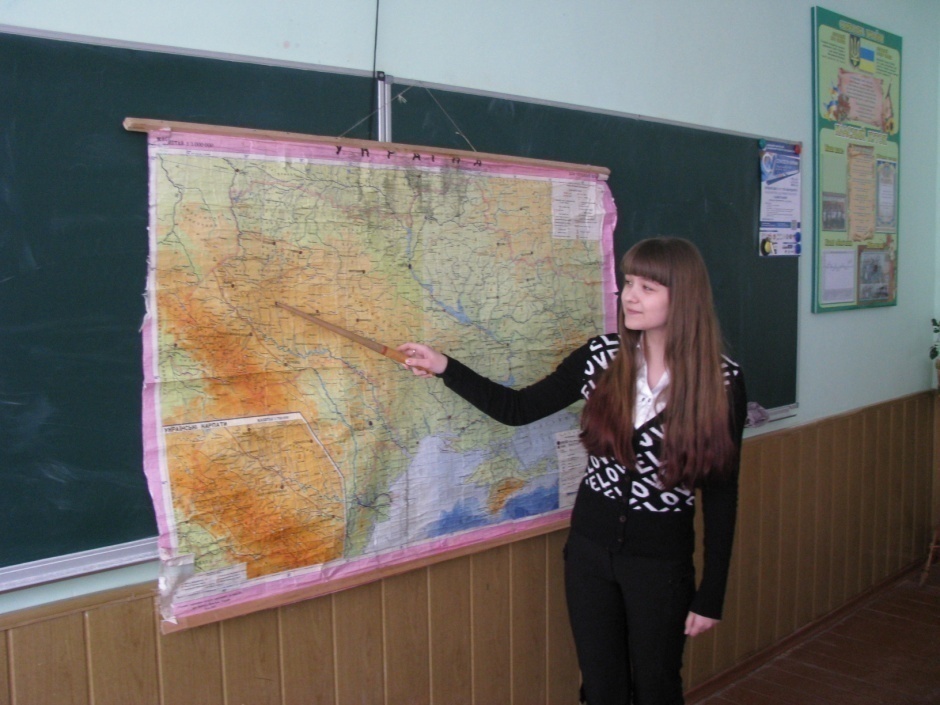 «Учитель – учень »                      « Дерево рішень »
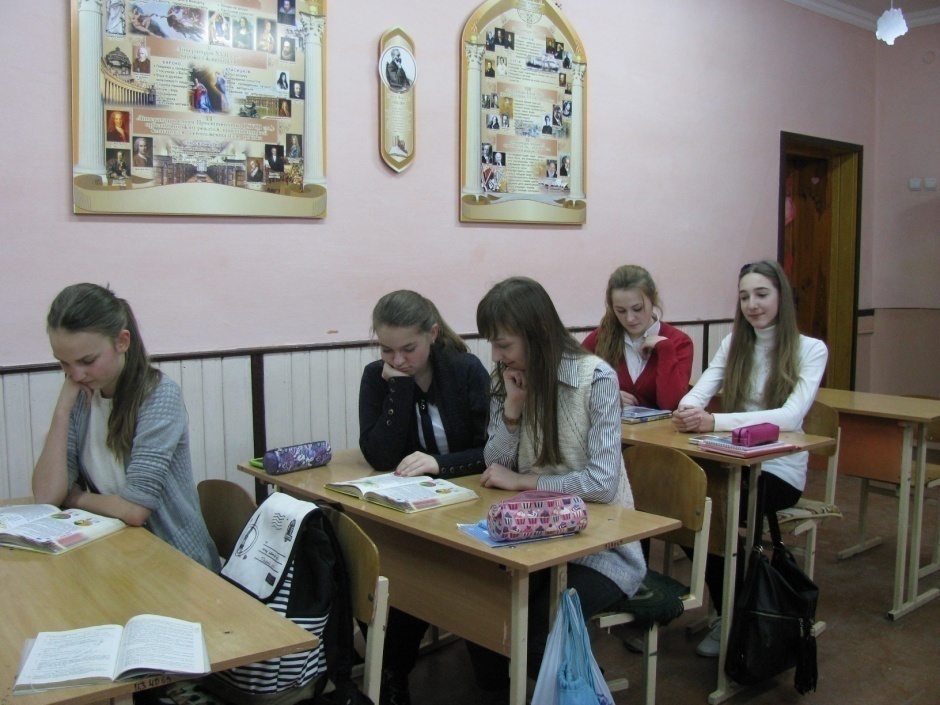 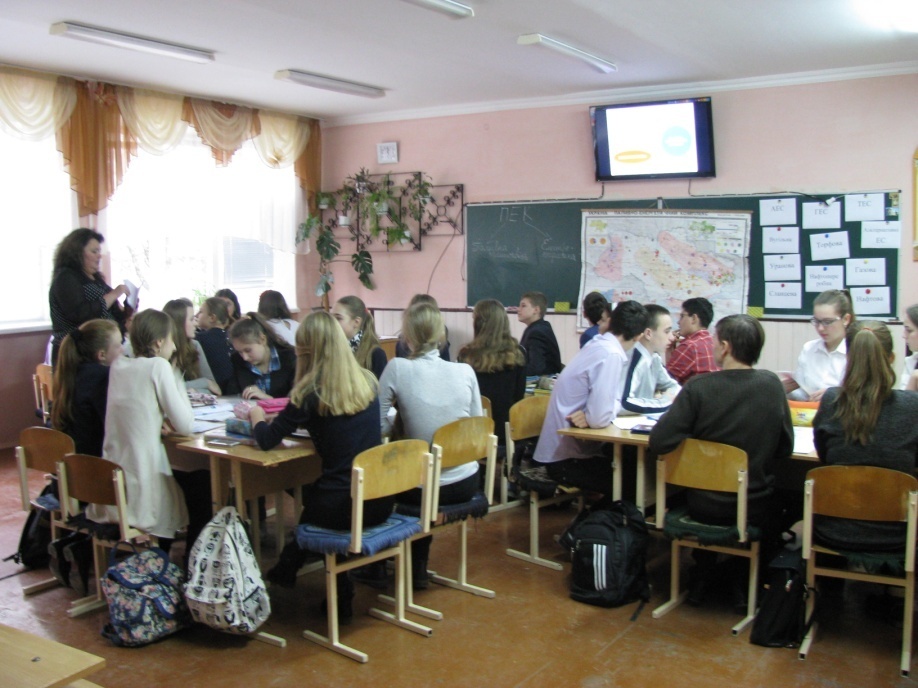 «Чомучка»             «Лови помилку»
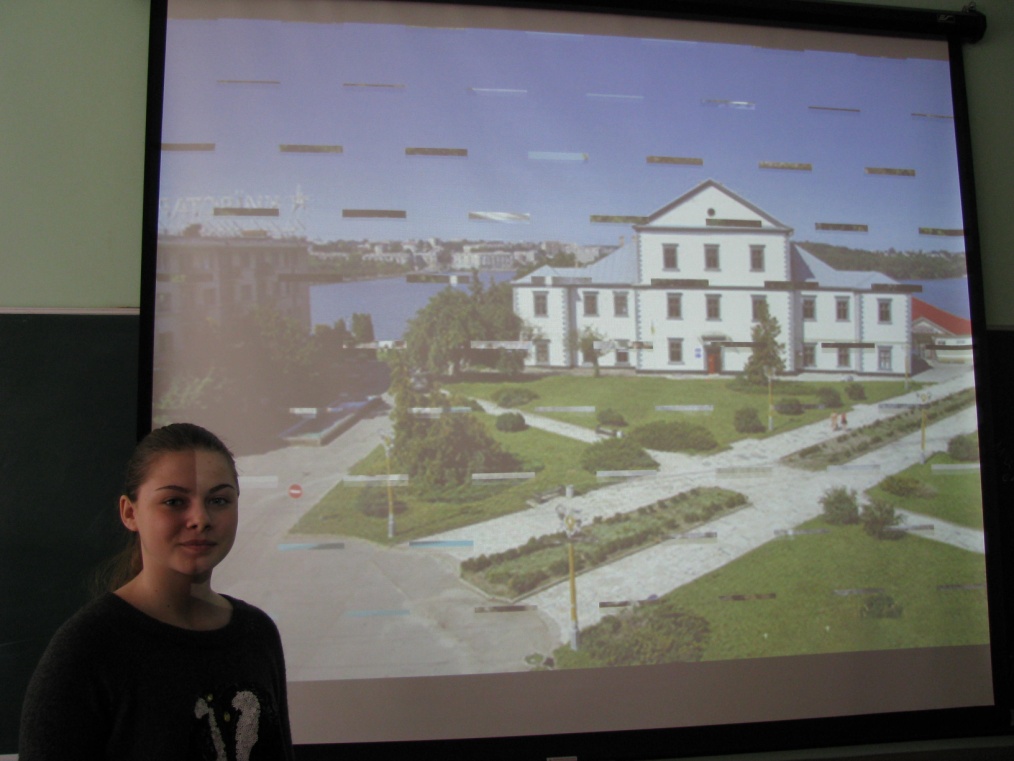 «Дивуй»
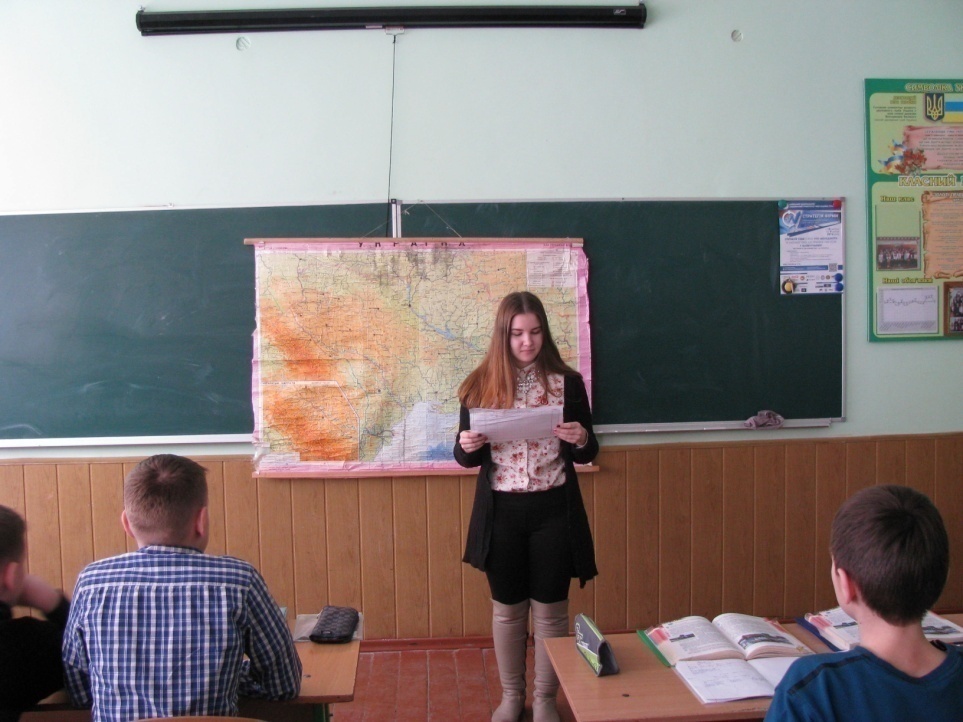 «Шпаргалка»
Проблемне навчання
Проблемні методи – це методи засновані  на створенні проблемних ситуацій, та інтелектуальній активності учнів
Рівні інтелектуальної активності
Репродуктивний – це пасивне відтворення того, що дають зовні
Креативний (творчий) – знайдена закономірність стає проблемою, самостійною метою дослідження
Евристичний (винахідницький) – учень самостійно приходить до  розв'язання проблеми
Самостійна навчальна діяльність
Інтерактивне  навчання
Групова робота
Випереджувальне навчання
Проектна технологія
Проблемне навчання
Використання СЛС
Ігрові технології
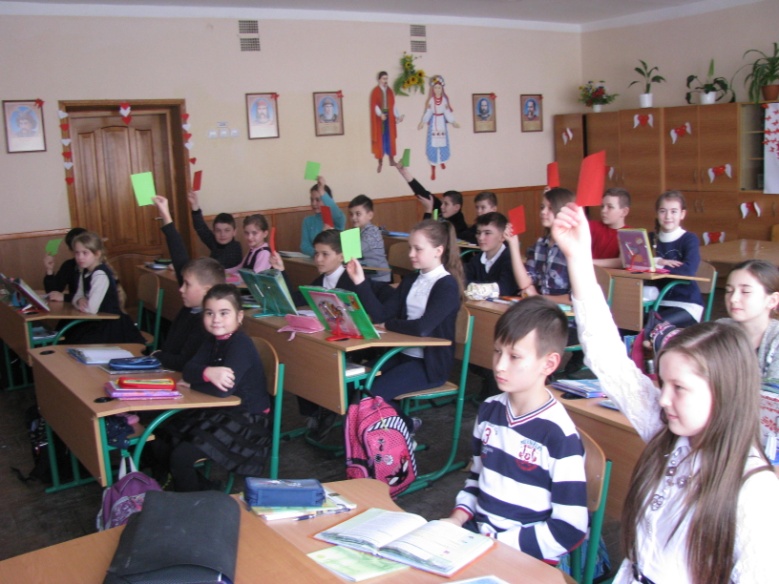 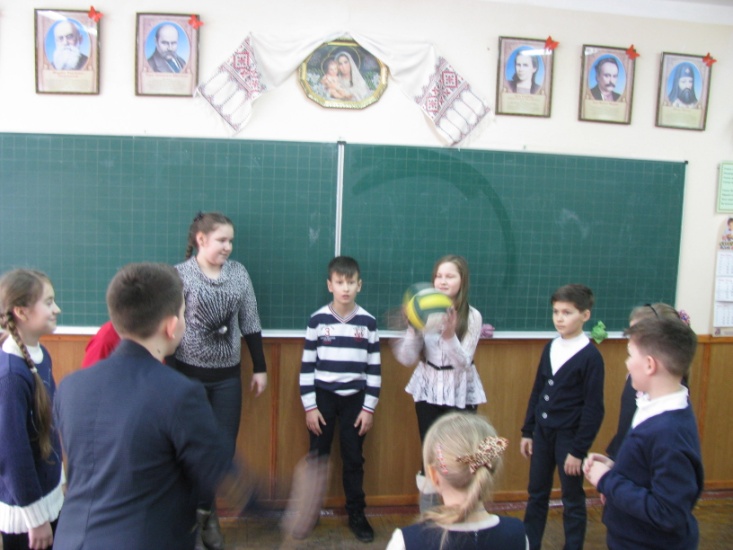 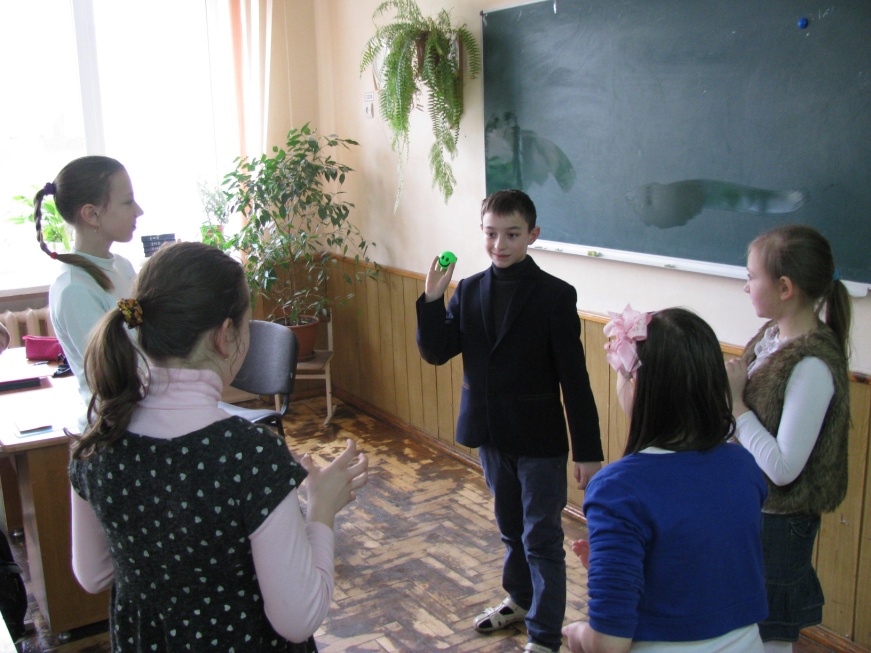 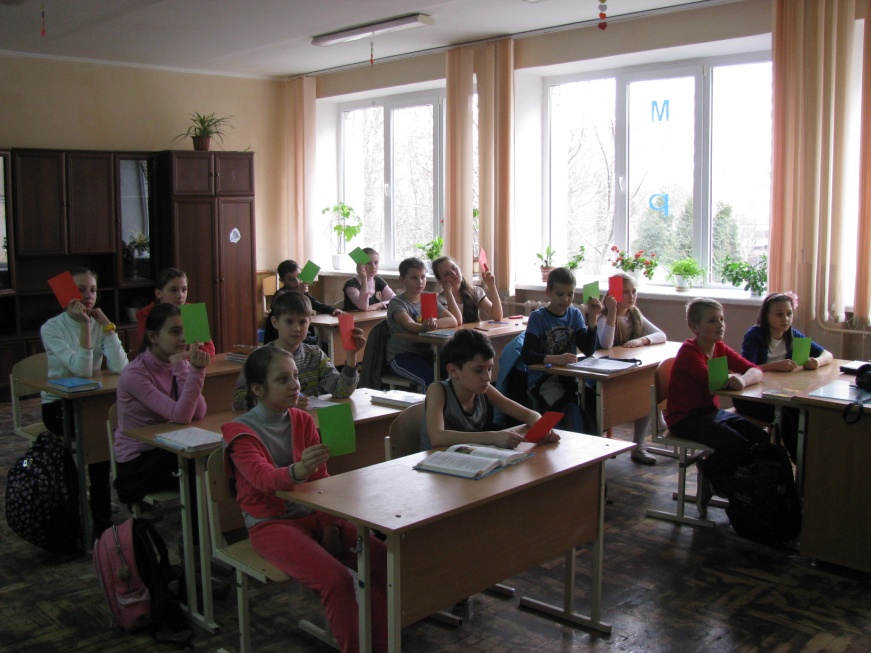 Ігрові технології
Ігри сприяють становленню творчої особистості учня
Формують уміння виділяти проблеми приймати рішення
Розвивають пізнавальний інтерес до вивчення предмету
Мають значний вплив на учнів
Оцінювання учнів
Самостійна робота                  	 
Контрольна робота   
    
 Спостереження

 Самооцінка, оцінка в парах
Експрес-опитування

 Тест

 Фронтальне опитування
Методична робота
Відвідування уроків;
Проведення кущових методоб’єднань;
Виступи на міських семінарах.
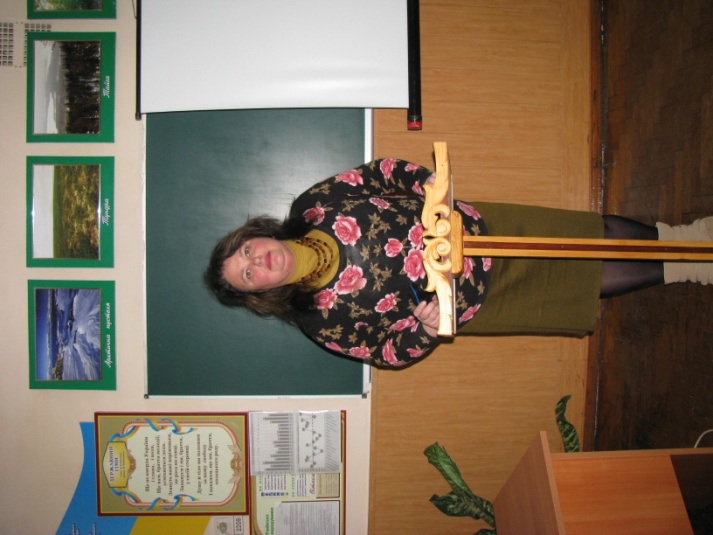 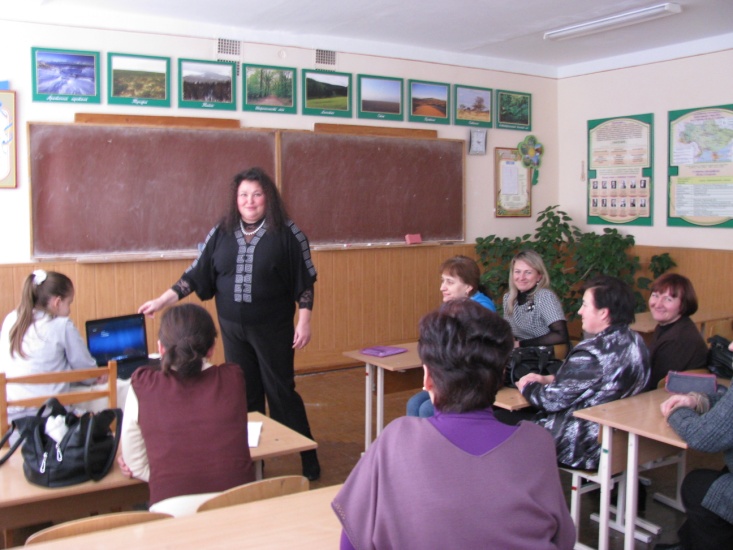 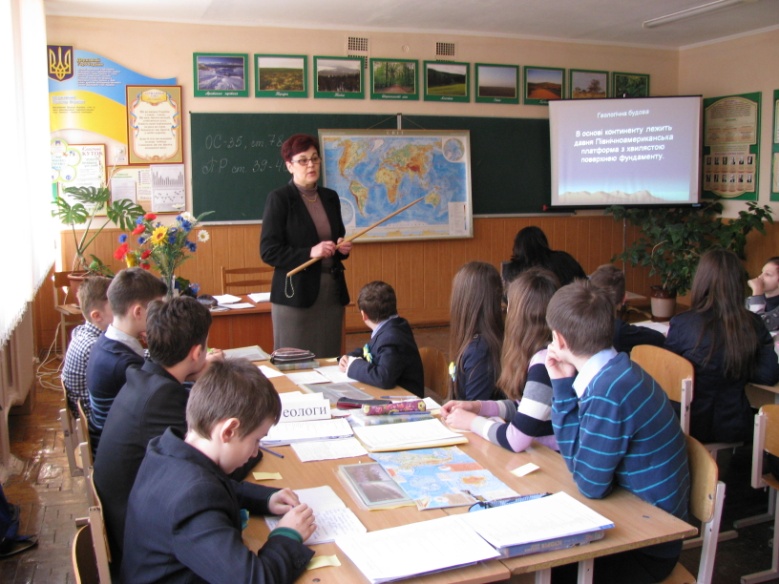 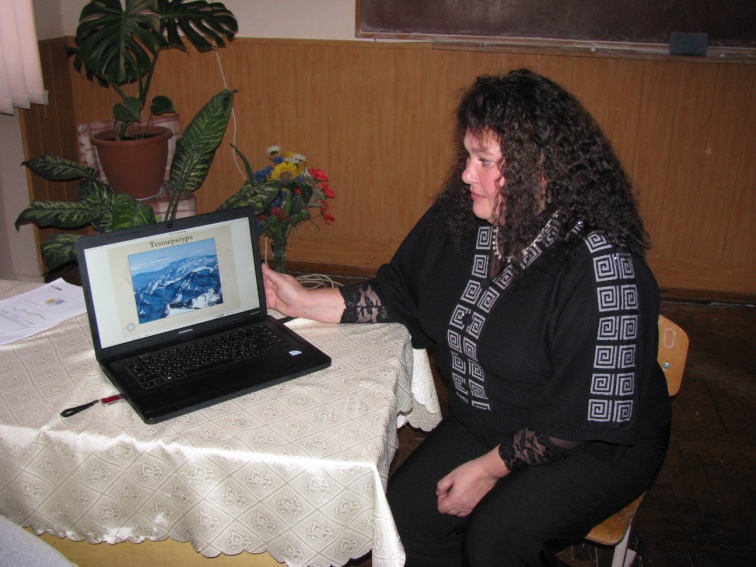 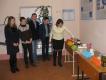 Позакласна робота
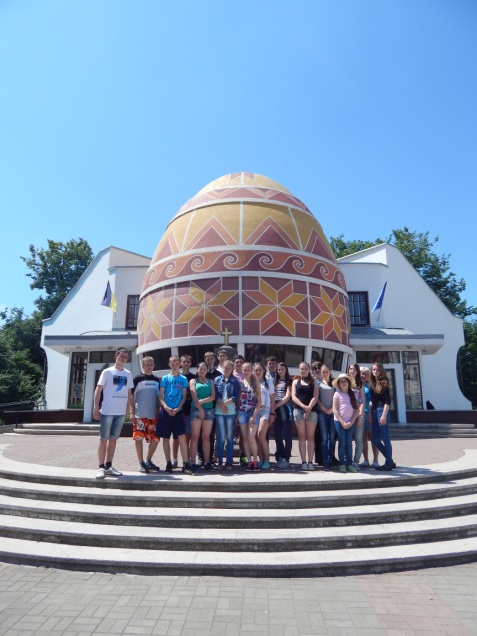 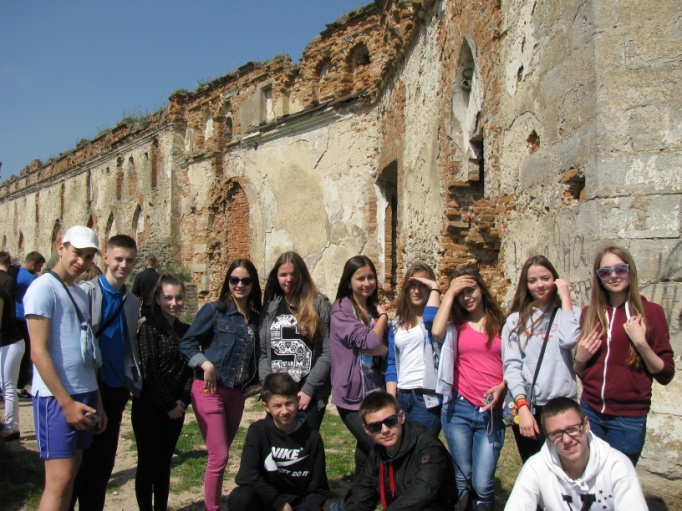 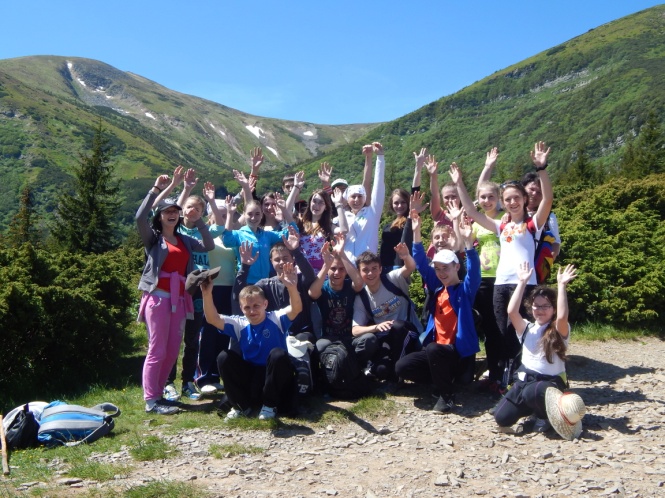 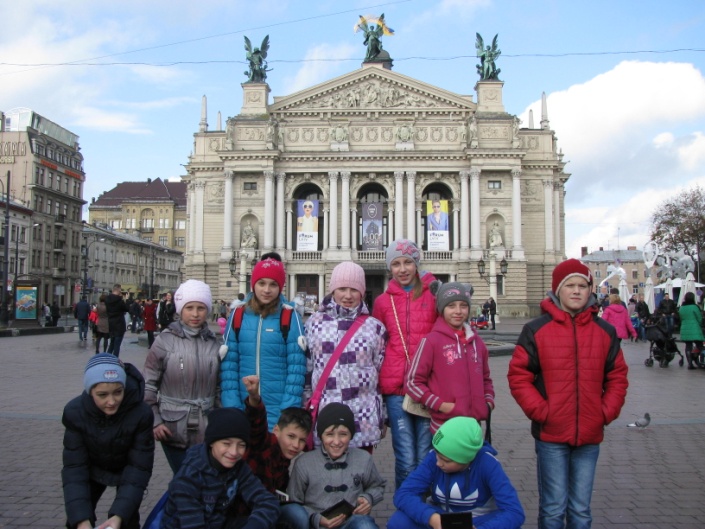 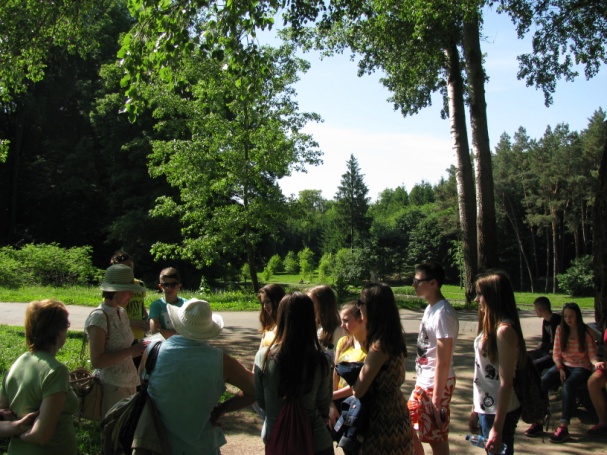 Учитель – це посланець  Бога на Землі,
 який  вселяє його волю дітям,
 щоб кожен у собі відкрив 
найголовніший дар  і   зрозумів, 
для чого він живе на світі.
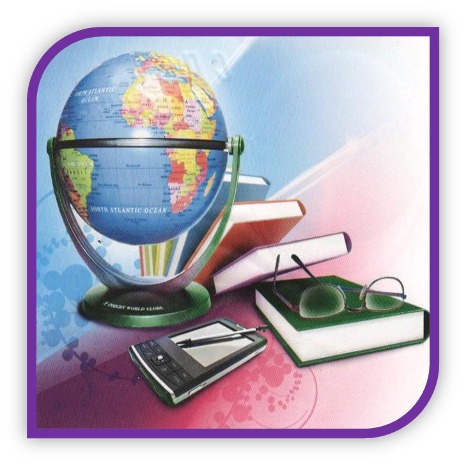